Havířov-Podlesí
3.B
To je naše školička
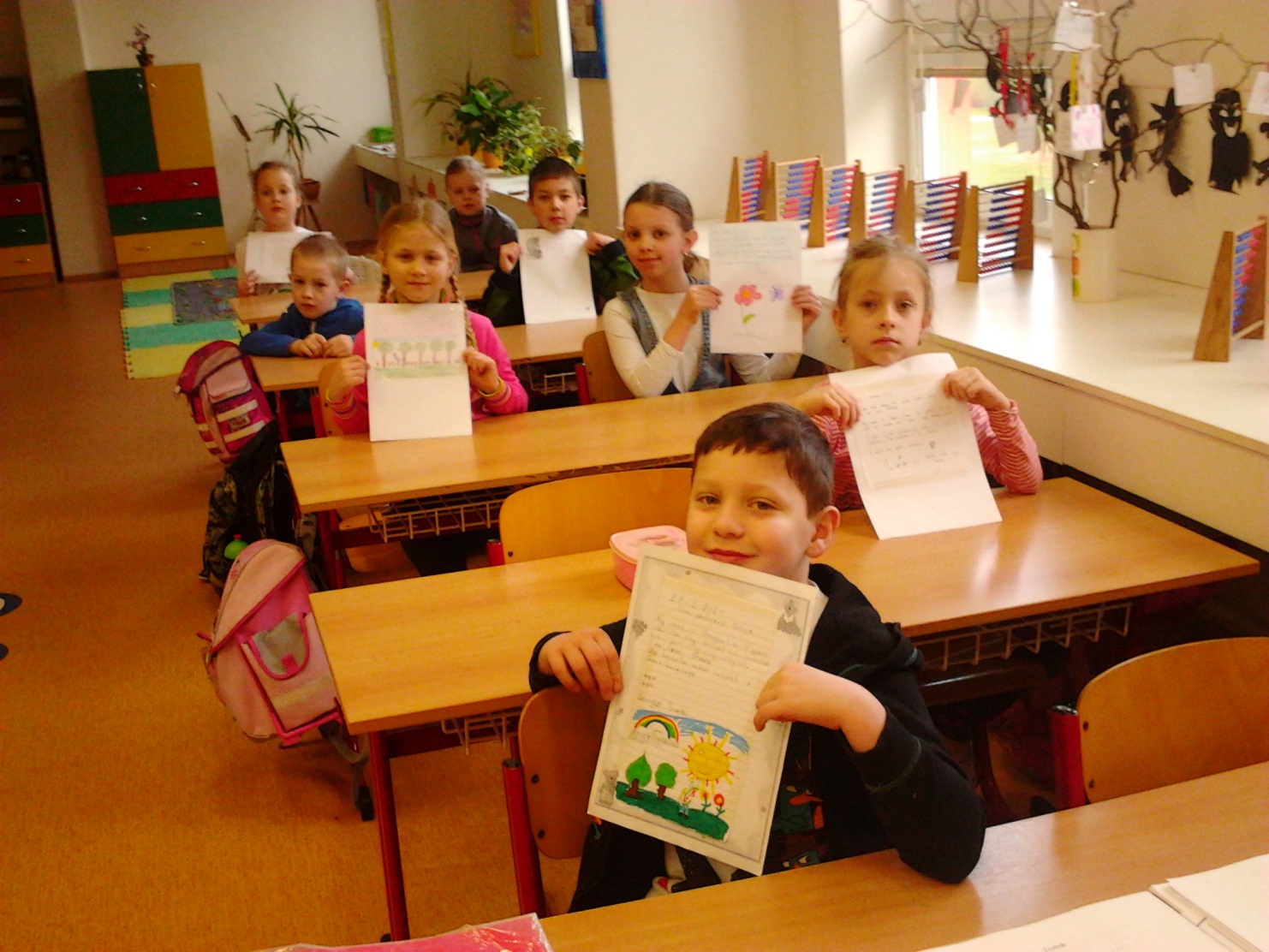 To jsme my
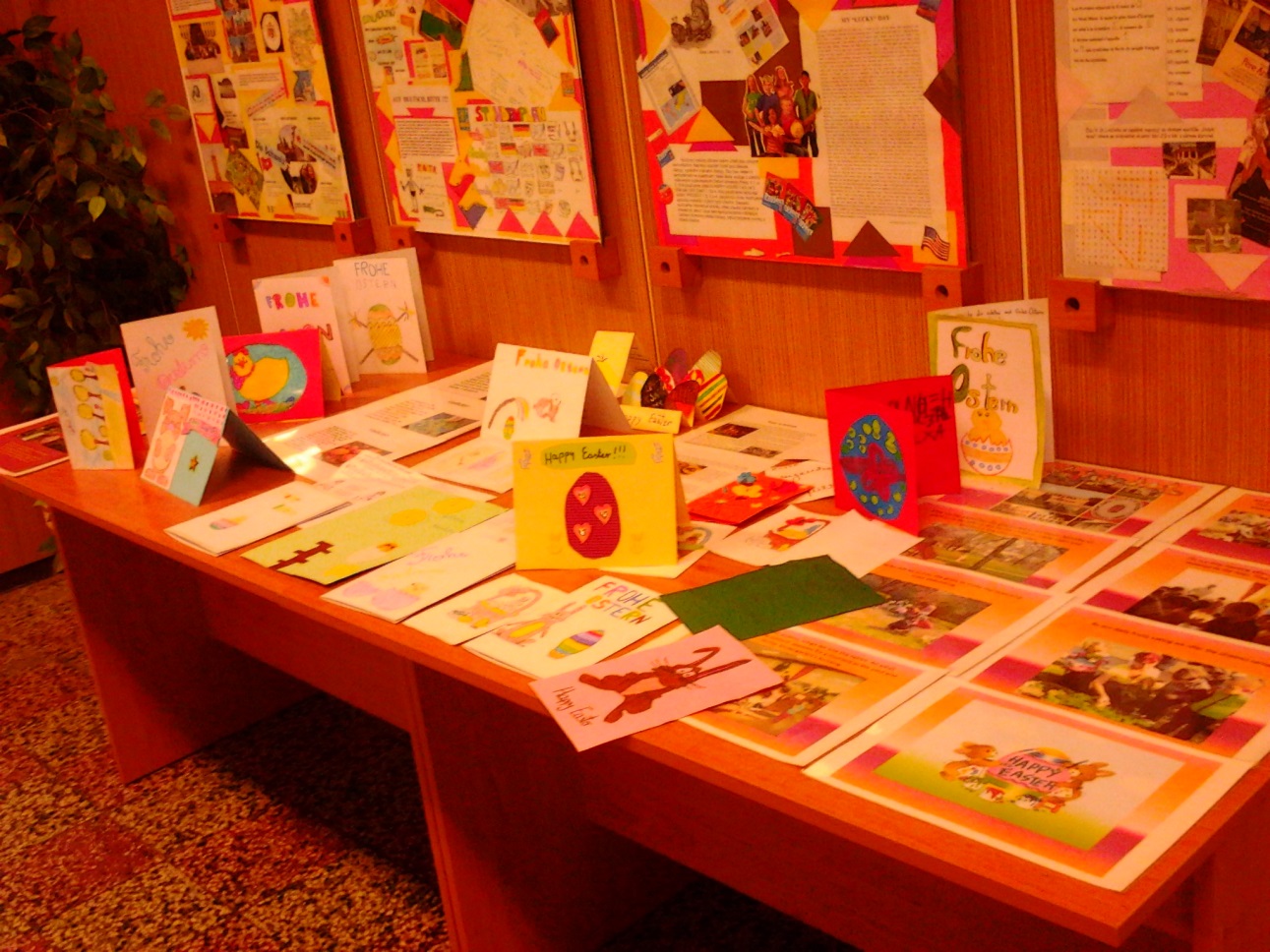 Rádi tvoříme
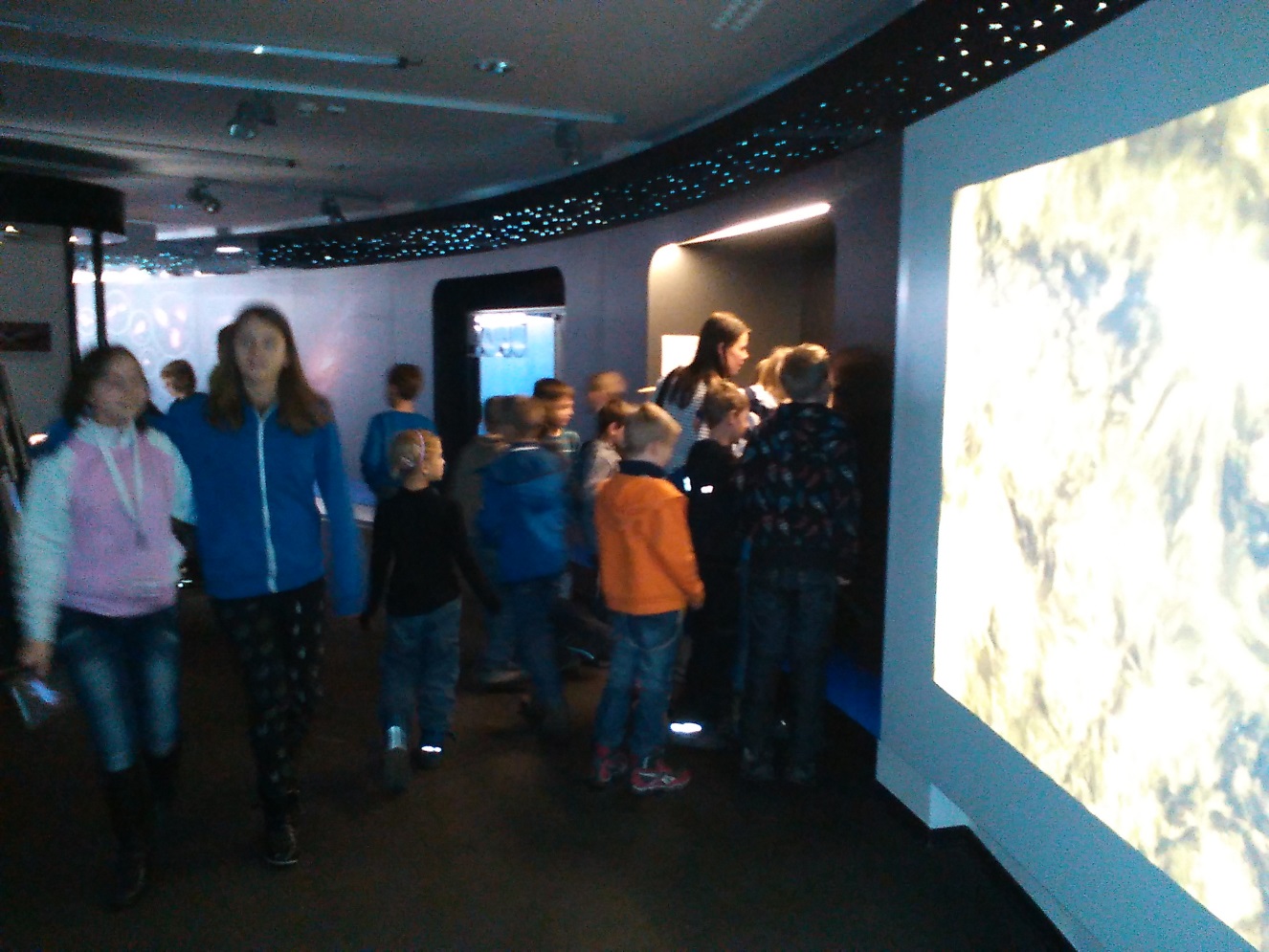 Máme rádi vědu – v planetáriu
Rádi experimentujeme, provádíme pokusy
Zveme si návštěvy z cizích zemí
V tělocvičně cvičíme
Rádi se bavíme